Человек и Бог в православии
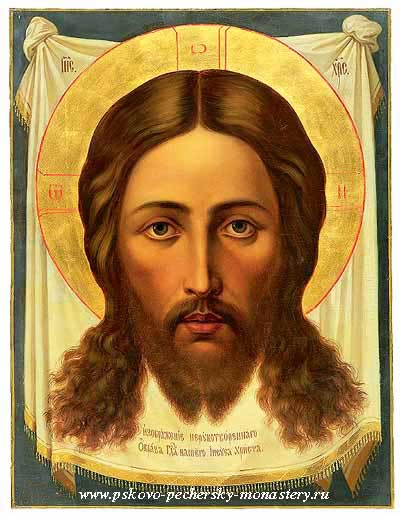 ОСНОВНЫЕ  ТЕРМИНЫ И ПОНЯТИЯ:
Православие
Бог
Творец
Совесть
ДобротаЛюбовь
Культура
Православная 
культура
Слава Богу!О, Боже!С Богом!
Под словом Бог в православии понимается Творец, который	 создал весь мир и человеческий род.
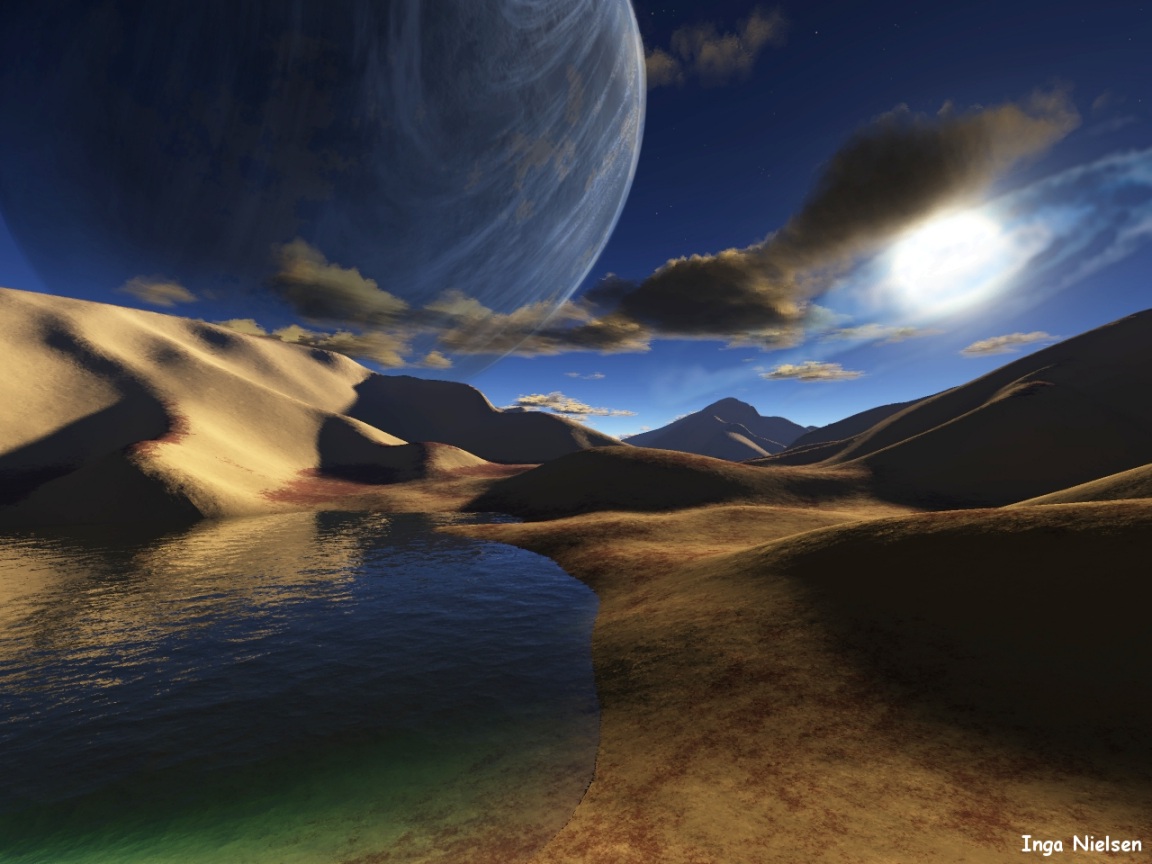 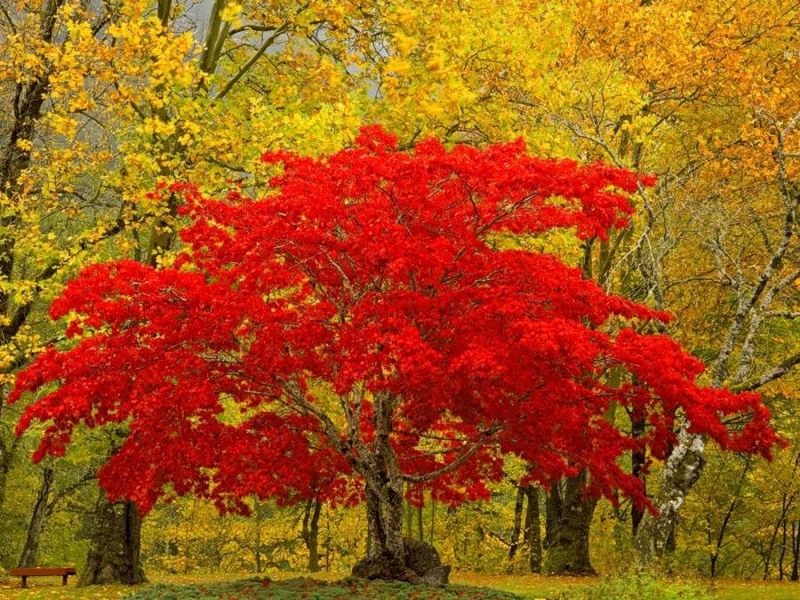 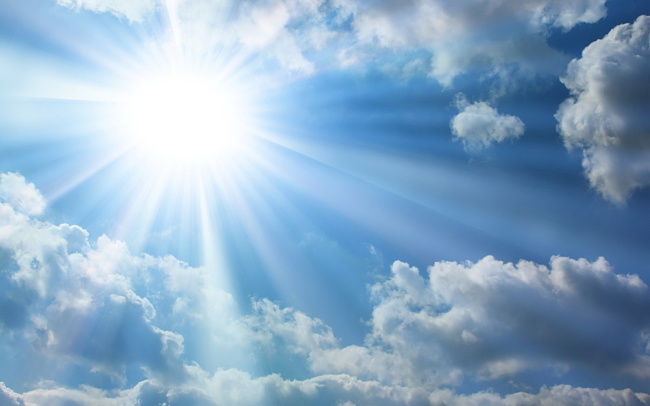 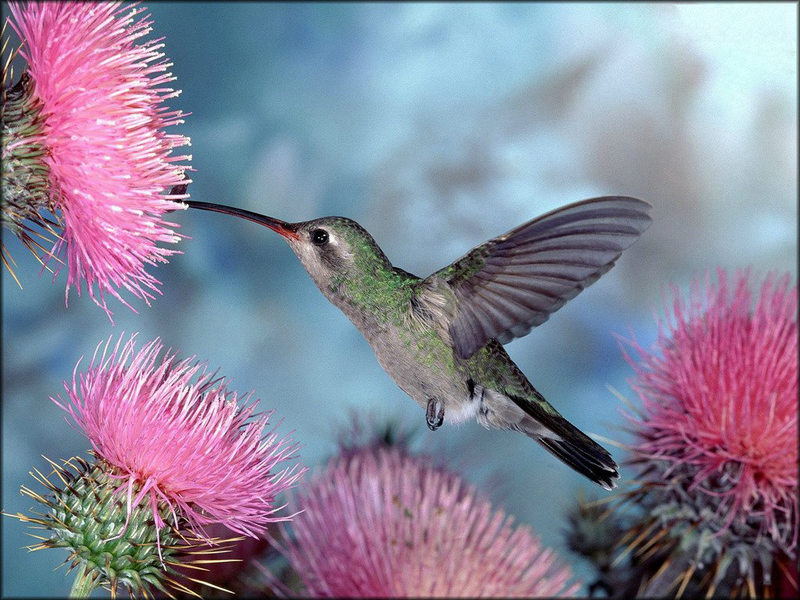 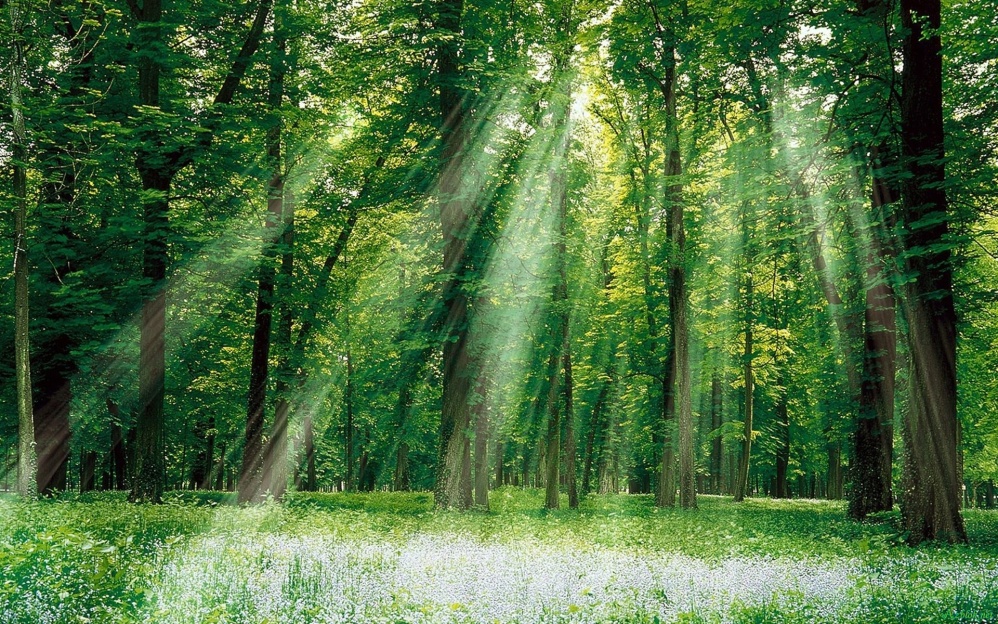 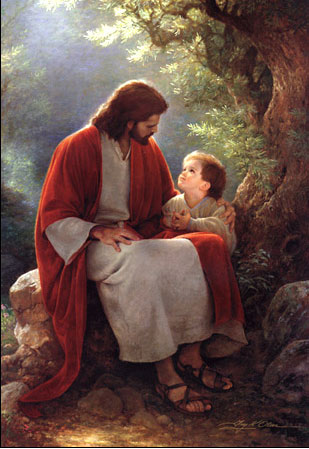 Бог – это свободный и разумный Творец, который создал мир и любит Своё творение…
И всюду звук, и всюду свет,И всем мирам одно начало,И ничего в природе нет,Что бы  любовью не дышало.                                      А. Толстой
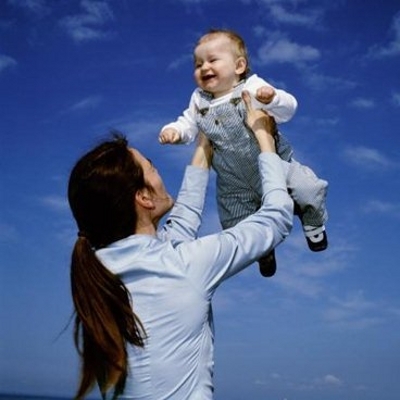 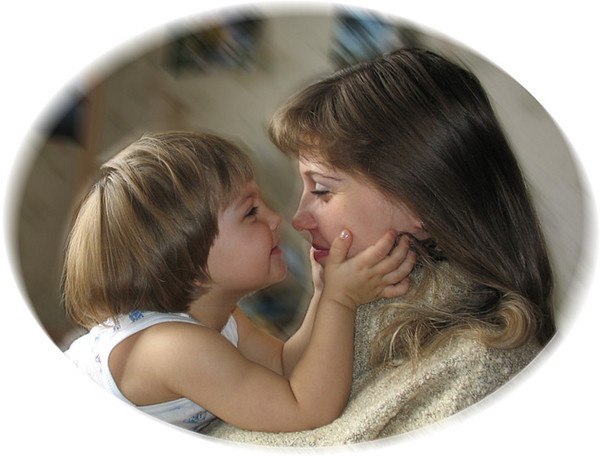 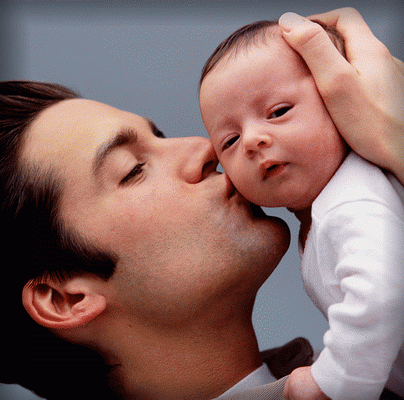 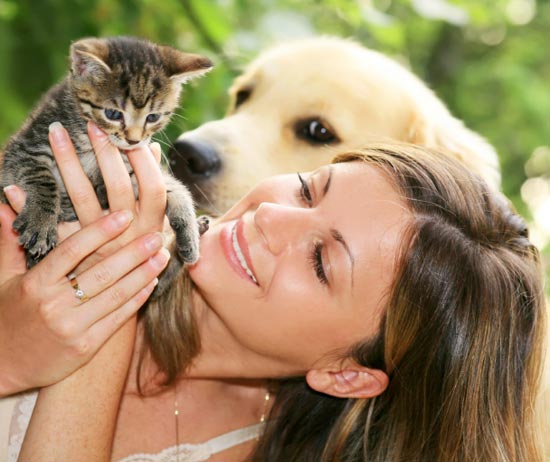 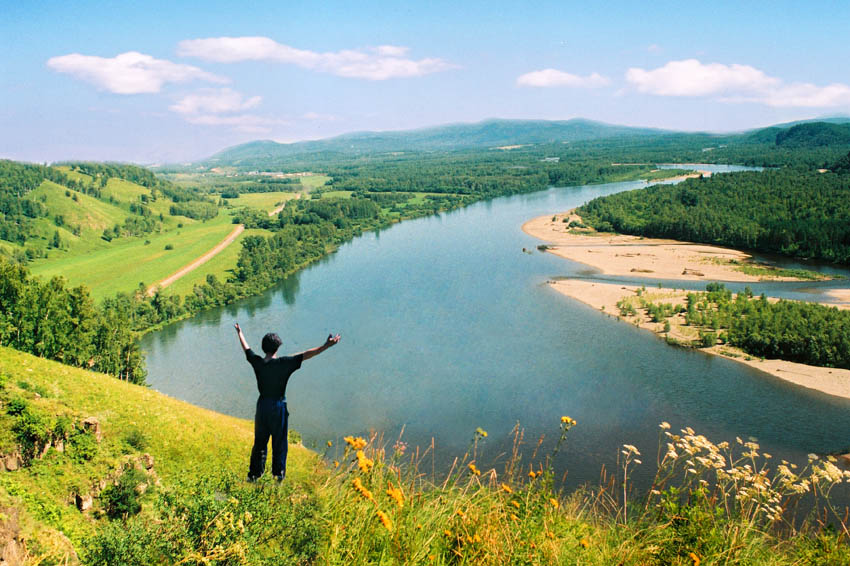 Всё, что касается любви, не объяснить одними словами. Но люди как-то умеют это ощущать…
Вера в Бога нередко вдохновляла людей на создание прекрасного: храмов, икон, стихов, музыки…
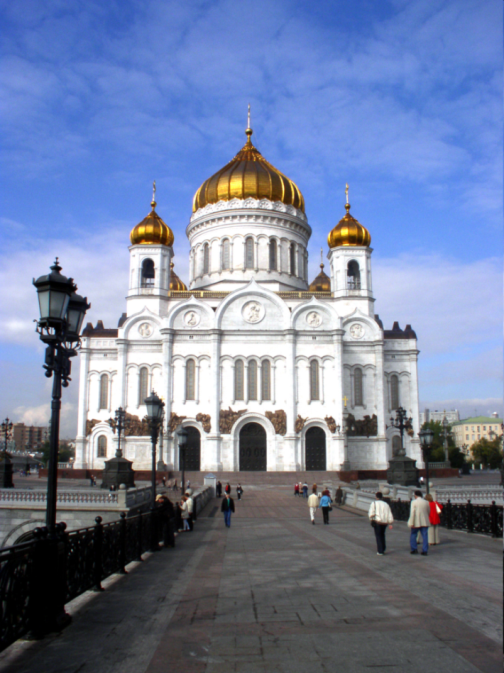 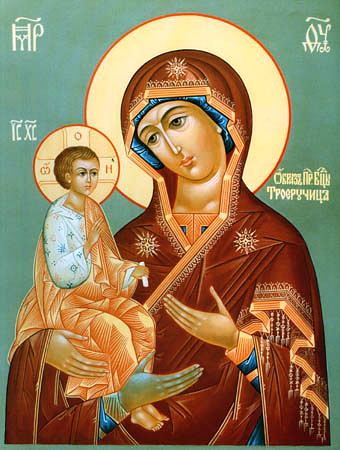 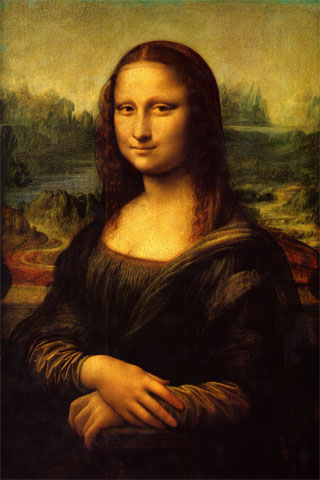 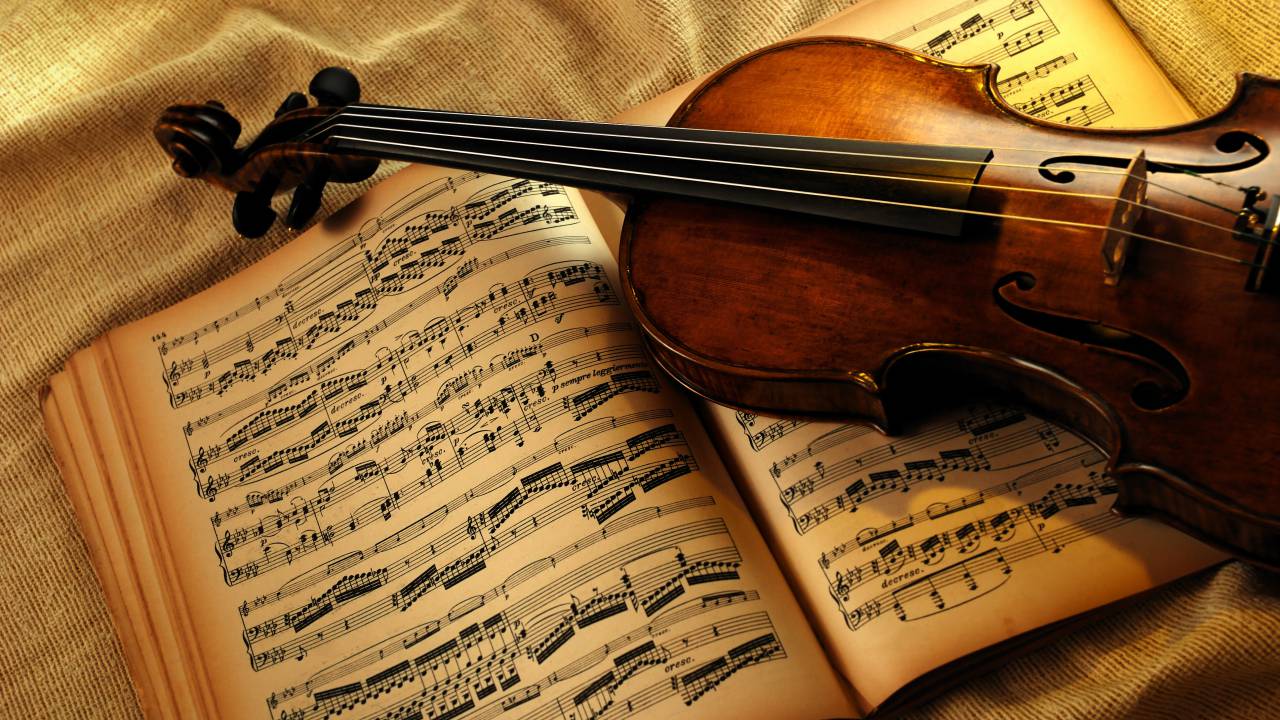 Спасибо за внимание!